מבנה יחידת הסייבר
תקן מצבה -48
מרכז הסייבר הארצי
מחלק מיצוי ראיות
נושאי התעניינות
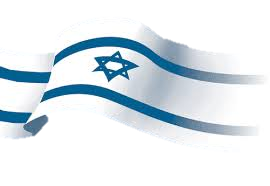 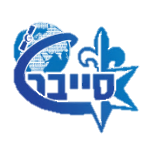